Фармацевтична опіка при суглобовій та м’язовій болі
Завідувач кафедри клінічної фармації, 
фармакотерапії та УЕФ
Запорізького державного медичного університету,
професор   Білай Іван Михайлович
Email: belay_im@mail.ru
План
Актуальність теми.
Причини болю в суглобах і м'язах.
Безрецептурні лікарські препарати, які використовуються для симптоматичного лікування суглобового та м'язового болю.
Безрецептурні препарати місцево-подразнюючої дії для симптоматичного лікування суглобового та м'язового болю.
Фармацевтична опіка при застосуванні препаратів для симптоматичного лікування суглобового та м'язового болю.
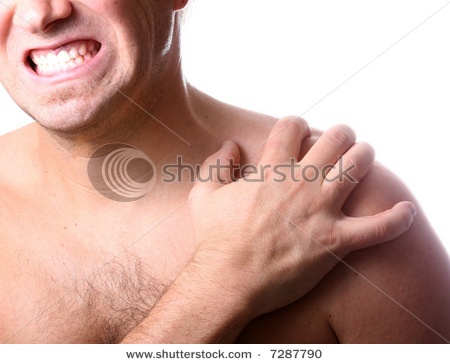 Актуальність
Пошкодження і захворювання органів опорно-рухової системи займають одне з провідних місць в структурі загальної захворюваності населення більшості європейських країн, в тому числі України. Соціально-медичне значення захворювань кістково-м'язової системи визначається наступними цифрами: за даними ВООЗ, біль в суглобах зустрічається у 30% населення, 20% хворих потребують обов'язкового систематичного лікування під наглядом лікаря, 10% стають частково непрацездатними, а 5% - повними інвалідами. Особливої ​​актуальності захворювання суглобів набувають у зв'язку з ростом тривалості життя людини. Згідно епідеміологічних досліджень патологія суглобів у осіб старше 40 років виявляється в 50% випадків, а після 70 років - у 90% населення.
Біль в суглобахНайбільш часті причини болю в суглобах
Біль у м’язах
Наибільш часті причини болю у м’язах:
Загальні підходи до лікування суглобового та м’язового болю
Безрецептурні лікарські препарати, які використовуються для симптоматичного лікування суглобового та м'язового болю, і умови їх раціонального застосування
Для симптоматичного лікування болю в суглобах і м'язах використовуються нестероїдні протизапальні препарати (НПЗП) і аналгетики-антипіретики, які знижують вираженість запальної реакції, зменшують набряклість навколосуглобових тканин, надають знеболюючу дію. Поряд зі сприятливою фармакологічною дією і достатнім ступенем клінічної ефективності, препарати цієї групи чинять ряд небажаних побічних ефектів.
При захворюванні суглобів найбільше практичне значення має негативний вплив НПЗП на метаболізм суглобового хряща. В результаті застосування НПЗП хворі спочатку відзначають полегшення стану (зменшення болю, набряклості суглобів, збільшення обсягу рухів), а потім - погіршення функції суглобів, пов'язане з руйнуванням суглобового хряща під дією НПЗП.
Найбільш шкідливу дію на хрящ чинять ацетилсаліцилова кислота, індометацин, піроксикам, фенілбутазон. Диклофенак має хондронейтральну дію, ібупрофен і кетопрофен - слабко виражену хондропротекторну дію, парацетамол - помірну хондропротекторну дію.
Клініко-фармацевтична характеристика лікарських форм препаратів для місцевого застосування при суглобовому та м'язовому болю
МАЗІ
Гелі
Розтирання
Безрецептурні нестероїдні протизапальні препарати для місцевого застосування
Безрецептурні препарати місцевоподразнюючої дії для симптоматичного лікування суглобового та м'язового болю